Переломы проксимального отдела бедренной кости и их лечение
Выполнил : ординатор 1 года Атакишиев Азер
Перелом шейки бедра – переломы проксимального отдела
Под переломом шейки бедра подразумевают три вида переломов: переломы в областях шейки, головки и большого вертела.      Если плоскость перелома проходит выше прикрепления капсулы тазобедренного сустава к бедру, переломы называются медиальными (срединными). Медиальные переломы шейки бедра - внутрисуставные. Линия медиального перелома может проходить вблизи перехода шейки в головку бедра, или через шейку.      Если плоскость перелома проходит ниже прикрепления капсулы сустава к шейке бедра, перелом называется латеральным (боковым), или вертельным. Bсе боковые переломы внесуставные.
С рентгенологической точки зрения переломы шейки детализируются в классификации Pauwels 1935 , в основе которой лежит деление переломов шейки по величине угла, образованного линией перелома с горизонталью, проведенной через вершины вертлужных впадин по рентгенограммам, произведенным в фасной проекции, выделено 3 типа:
I тип до 30° - горизонтальный; 
II тип 30° - 50° - промежуточный; 
III тип 50° - 70° - вертикальный.
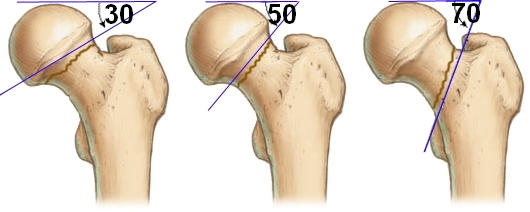 Схема переломов проксимального отдела бедренной кости
А - переломы головки и шейки:
а- перелом головки, 
б- субкапитальний  (медиальный) перелом шейки; 
в- трансцервикально перелом; 
г- базальный (латеральный) перелом. 
     Б -переломы вертельной области:
а- перелом большого вертела, 
б- чрезвертельный перелом; 
в- межвертельный перелом; 
г- чрезподвертельный перелом; 
ґ- перелом малого вертела; 
д- перелом в верхней трети бедренной кости
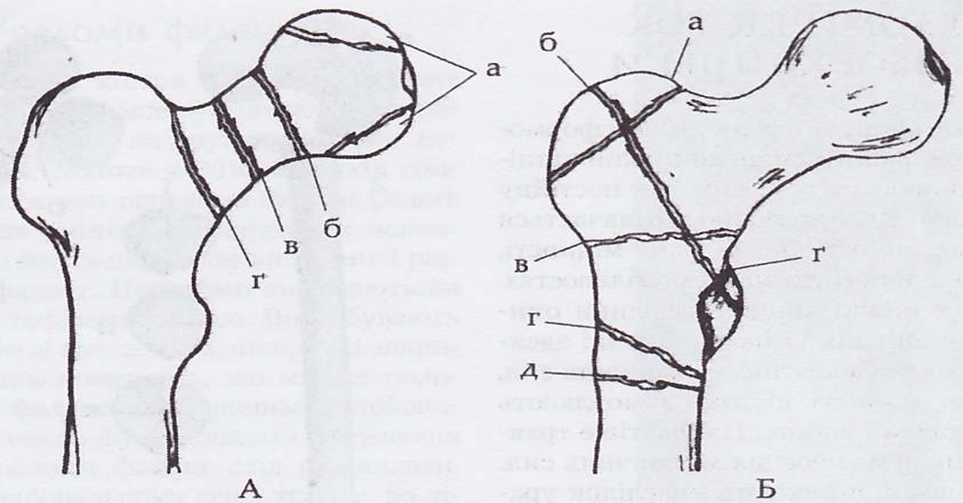 Кровоснабжение
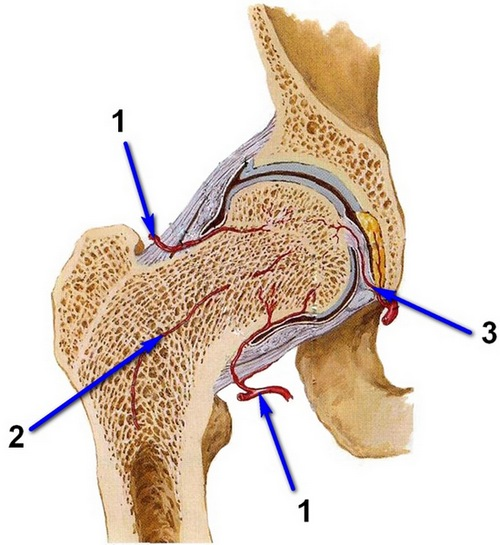 Переломы шейки бедра, особенно медиальные, срастаются плохо в связи с нарушением кровообращения  проксимального отломка, наступающего вследствие разрыва питающих его сосудов. Нарушение кровоснабжения приводит не только к замедленному сращению перелома, но может вызвать некроз головки, рассасывание шейки  образование ложного сустава.
Восстановление кровоснабжения в проксимальном отломке возможно только при условии правильного сопоставления отломков, плотного их сколачивания и обеспечения полной иммобилизации на срок, необходимый для консолидации перелома.
По механизму
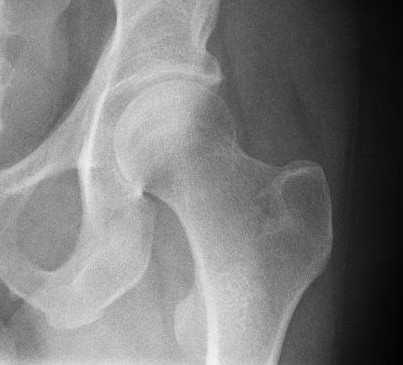 ШДУ = 127-130°
Варусные переломы
уменьшение ШДУ
   Вальгусные –
увеличение
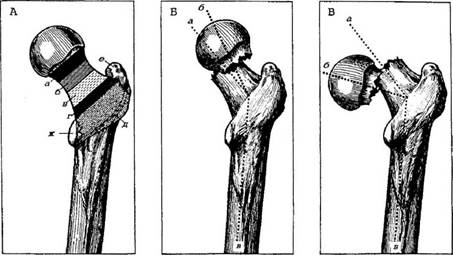 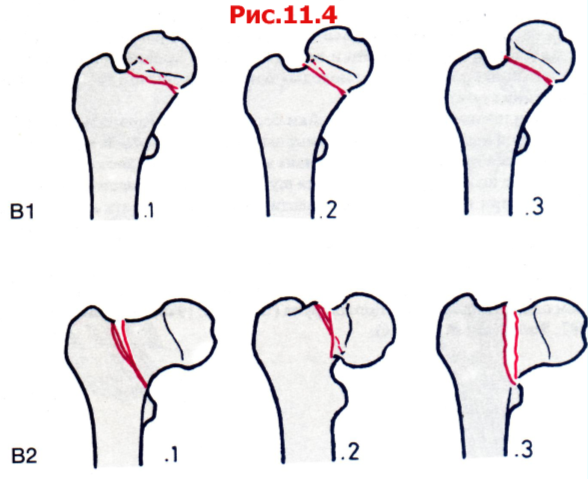 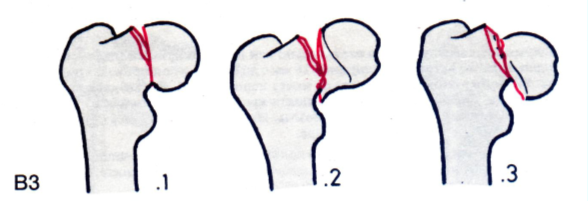 Переломы вертельной области
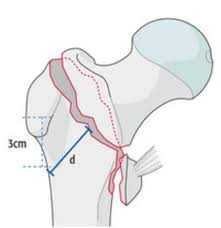 В отличие от субкапитальных переломов переломы вертельной области почти всегда являются внесуставными и поэтому нет опасности аваскулярного некроза. Оперативное лечение является на сегодняшний день общепризнанным
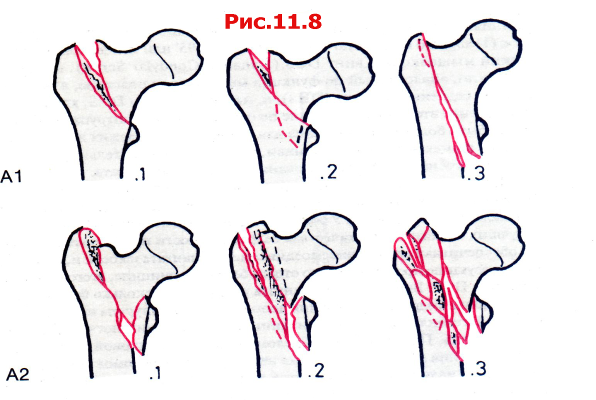 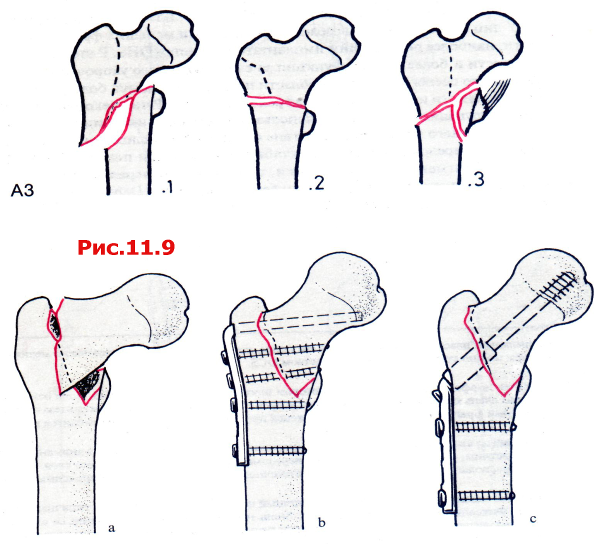 [Speaker Notes: А 1- двухфрагментарные А2 – повреждение медиального кортикального слоя на 2 или более уровнях А3 – перелом через латеральный кортикальный слой реверсный, межвертельный и с отрывом малого]
Переломы шейки бедренной кости
Перелом шейки бедра – это в 90% участь пожилых людей старше 65 лет, женщины страдают от них переломов шейки бедра в три раза чаще, чем мужчины. К сожалению, даже в развитых странах 30% престарелых пациентов умирает в течение года после перелома шейки бедра. Это обусловлено тем, что если пациенту не выполнить операцию, то он вынужден быть длительно прикованным к постели, что у пожилых пациентов катастрофически пагубно влияет на здоровье: обостряются сопутствующие заболевания, усугубляется сердечная недостаточность, на фоне сниженной вентиляции легких возникают пневмоннии (так называемые гиповентиляционные или «застойные» пневмонии).
У пациентов старшего возраста переломы шейки бедра наступают на фоне уменьшения прочности костей, так называемого остеопороза, развивающегося после наступления менопаузы. Остеопороз развивается и у мужчин в престарелом возрасте, но обычно в меньшей степени. Факторами риска переломов шейки бедра также являются неврологические заболевания, ослабленное зрение, онкологические заболевания, недостаточность питания и сниженная физическая активность, а так же ожирение и безусловно сахарный диабет.
Механизм травмы
Главной причиной травма является падение на область большого вертела. Кости, подверженные остеопорозу, могут сломаться даже при обычном падении на ровном месте.
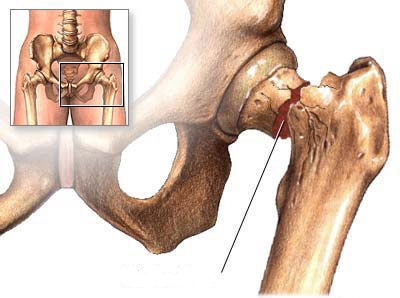 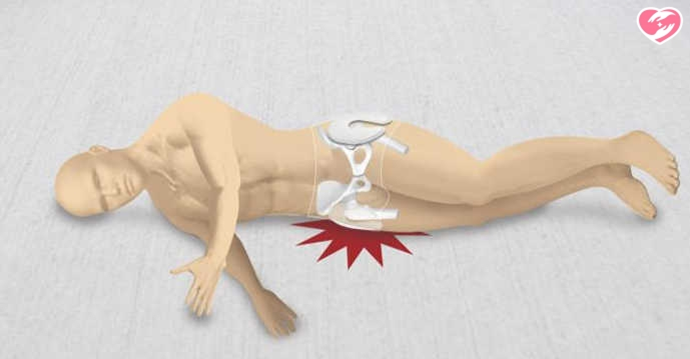 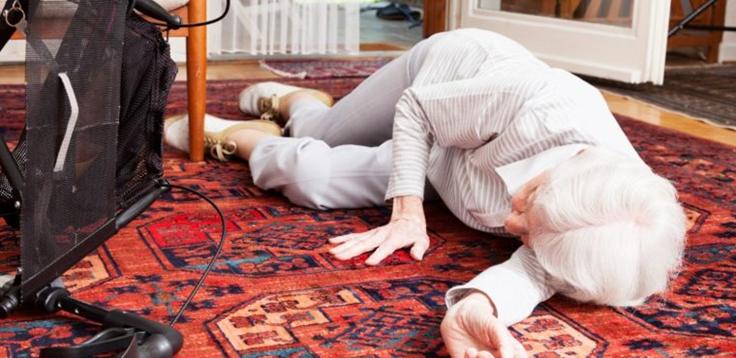 Симптомы
Первый симптом - это боль, которая концентрируется в паху. Она не резкая, поэтому больной может не требовать повышенного внимания к своему состоянию. При попытке движения боль становится сильнее. Она также усиливается, если попробовать постучать легким поколачиванием по пятке той ноги, которую, как вы предполагаете, человек сломал. 
     Второй симптом - это наружная ротация, то есть сломанная нога поворачивается кнаружи. Это можно заметить по стопе, невозможность внутренней ротации. 
     Третий симптом - укорочение конечности. Абсолютная ее длина не меняется, а происходит относительное укорочение примерно на 2-4 см. Если ноги аккуратно выпрямить, то одна нога всегда будет немного короче. Это происходит потому, что кость сломалась, и мышцы, сокращаясь, подтягивают ногу ближе к тазу. 
     Четвертый симптом - Симптом «прилипшей» пятки - больной не может ни поднять, ни удержать поднятую и выпрямленную ногу, но сгибает её в коленном и тазобедренном суставах так, что пятка скользит по опоре. 
Существуют такие переломы(как правило вколоченные), при которых больные могут ходить несколько дней и даже недель, но это встречается очень редко. Признаки в этих случаях те же, но боль в области большого вертела и в паху незначительная, и пациент может двигаться.
Рентгендиагностика
Диагноз подтверждают рентгенологическим исследованием в двух проекциях(переднезадней и боковой проекции). Выявляют нарушение целостности кости, а также дополнительные признаки: при варусных переломах большой вертел расположен выше линии Розера-Нелатона, при переломах со смещением линия Шумахера, соединяющая вершину большого вертела с передней верхней остью подвздошной кости, проходит ниже пупка
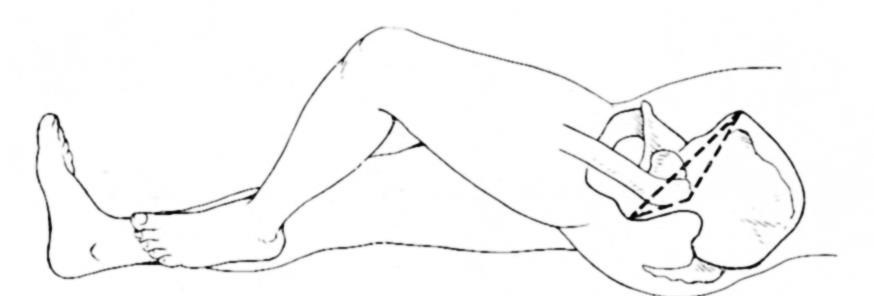 ЛЕЧЕНИЕ
Консервативное:
Скелетное вытяжение
Деротационная шина
Оперативное:
Эндопротезирование (тотальное, субтотальное, гемиартропластика)
Погружной остеосинтез
Артродез
Скелетеное вытяжение показано при:
Всех видах переломов шейки бедренной кости у детей и подростков за исключением перелома головки;
Предоперационной подготовке; 
Базальных переломах без смещения у лиц трудоспособного возраста при отказе их от оперативного лечения.
Погружной остеосинтез показан при:
Вколоченных и оскольчатых переломах шейки бедра. 
Базальных переломах. 
Трансцервикальных переломах шейки I и II типов по Pauwels и Garden у лиц трудоспособного возраста. 
Вдавленных переломах головки у детей и подростков. 
Переломах головки по типу раскалывания (повреждение Пипкина) у детей и подростков. 
Трансцервикальных переломах шейки III типа по Pauwels, субкапитальных переломах не вколоченных при сохраненном кровоснабжении головки, установленном дополнительными методами исследования или в ходе операции. 
Любых переломах шейки для скорейшей реабилитации у лиц пожилого возраста, для предотвращения гиподинамических осложнений, если другие методы оперативного лечения выполнить не представляется возможным.
Виды погружного остеосинтеза:
Открытый:
МОС пластинами DHS(динамический бедренный винт)/DCS(динамический мыщелковый винт);
МОС пластинами с угловой стабильностью
МОС спонгиозными шурупами
Закрытые:
Транскутанный остеосинтез каннюлированными винтами под контролем ЭОП;
БИОС(блокируемый интрамедулярный остеосинтез)
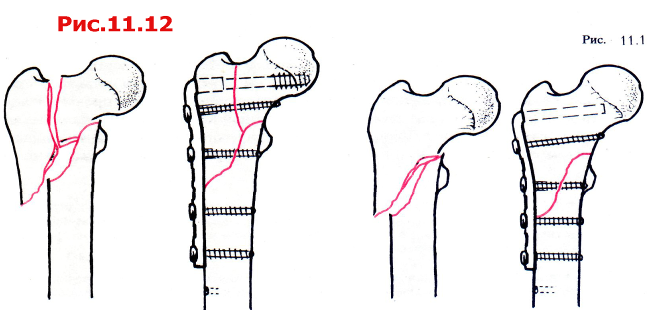 Реверсный(перелом начинается латеральнее и дистальнее и продолжается медиальнее и проксималь-нее малого вертела) межвертельный перелом), фиксация DCS-пластиной. Обратите внимание на растяжение со стороны пластины, вызывающее компрессию перелома латерального кортикального слоя. По этой причине винт в головке располагают выше для создания достаточного расстояния в пределах проксимального фрагмента.
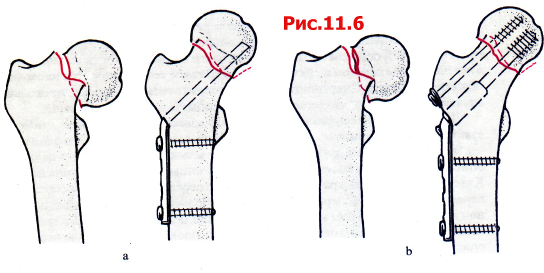 Фиксация выполнена угловой пластиной 130º с 4 отверстиями, а также двумя шурупами. Клинок пластины введен в нижнюю половину головки ниже уровня пересечения линий растяжения и с давления системы трабекул.
B Тот же перелом, стабилизированный при помощи DHS в сочетании с дополнительным спонгиозным шурупом. Функция этого шурупа сводится лишь к предотвращению ротации.
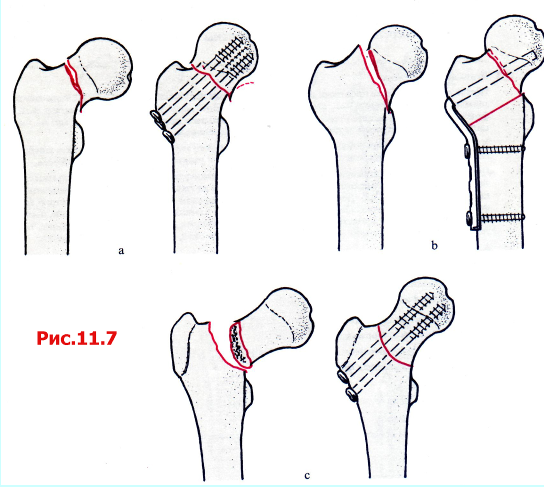 А Аналогичный перелом, стабилизированный большими спонгиозными шурупами. Возможно также использование каннюлированных шурупов.
B При наличии вертикальной плоскости перелома сдвигающие силы могут быть трансформированы в компрессионные силы путем выполнения межвертельной вальгусной остеотомии на 30 - 40º и фиксации двухугловой пластиной 120º.
С Переломы основания шейки бедра у более молодых пациентов лучше всего стабилизировать двумя или тремя спонгиозными костными шурупами или большими канюлированными (спонгиозными) шурупами.
блокированный интрамедуллярный остеосинтез
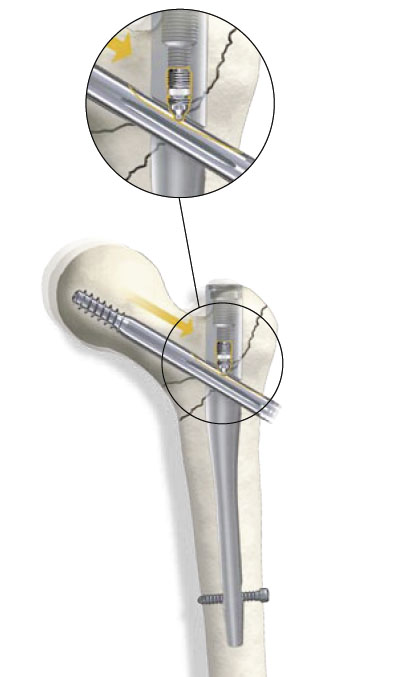 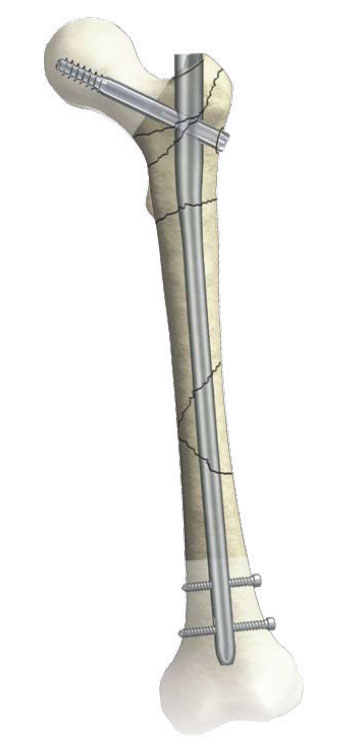 Тотальное Эндопротезирование
ПОКАЗАНИЯ:
Медиальные 
переломы шейки бедра
Коксартроз
Асептический некроз
Ревматоидный артрит
Посттравматический 
артроз
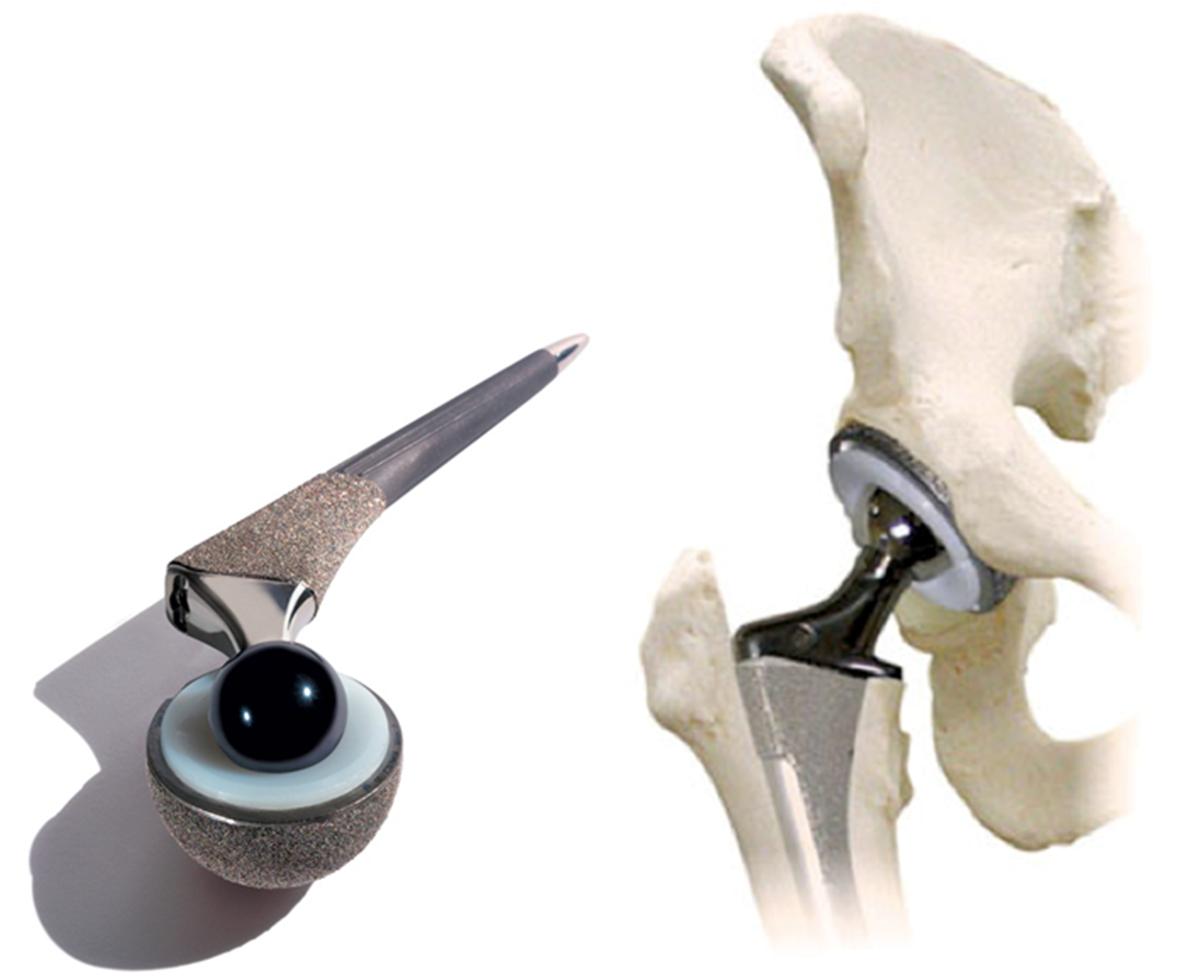 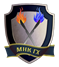 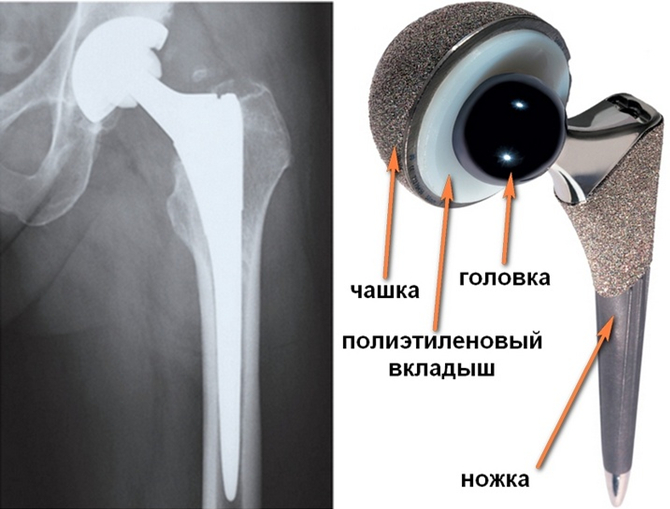 По типу фиксации
цементный метод – имплант закрепляется в организме с помощью цементного раствора (полиметилметакрилата);
бесцементный метод – наиболее распространен. Способ предусматривает врастание костных тканей в протез, который обеспечивает его фиксирование;
гибридный – включает способ, который позволяет закреплять протез при смешивании бесцементного и цементного метода;
Тотальное или субтотальноеЭндопротезирование
Пациентам в возрасте от 70 лет, при условие, что они свободно передвигается, выходит на улицу, показано тотальное протезирование.
Пациентам старше 70-летнего возраста, которые передвигаются ограниченно, в пределах дома, показано Эндопротезирование однополюсным (униполярным) эндопротезом.